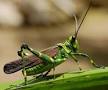 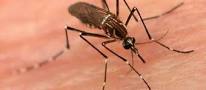 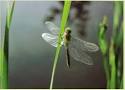 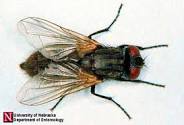 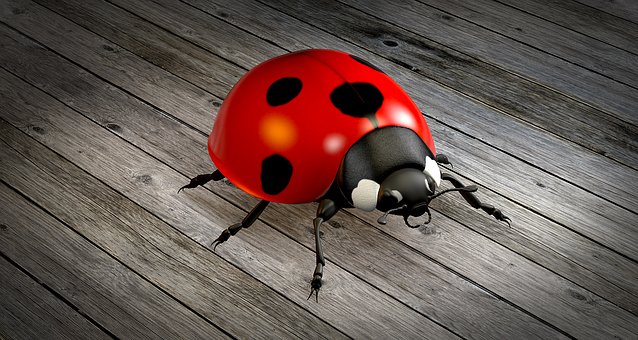 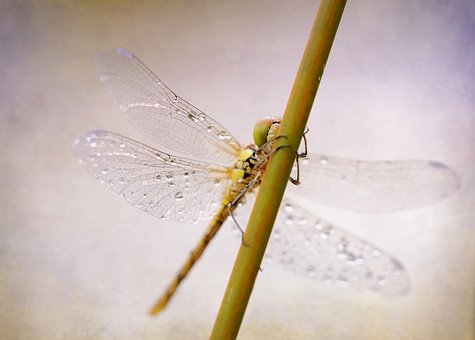 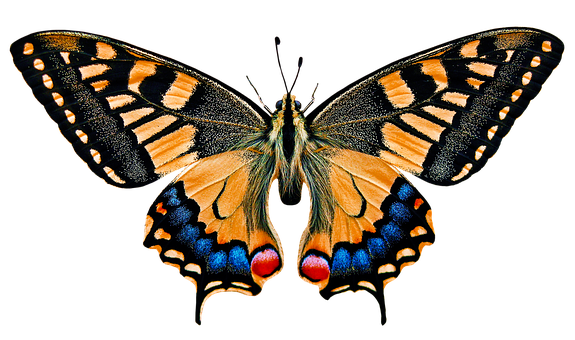 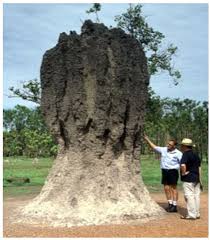 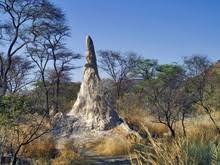 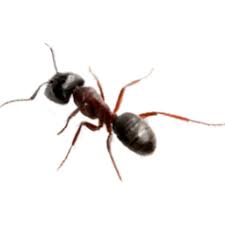 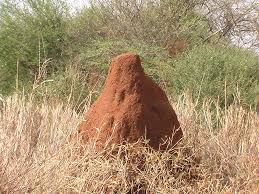 ​INSEKTET - SHTAZË ME TRI PALË KËMBË

   Tregoni dy mjediset jetësore ku jetojnë insektet.
   Klasifikoni insektet në dy grupe, në bazë të ndërtimit të trupit dhe mënyrës së jetesës.
   Dalloni tek ndërtimi i trupit të insekteve: tri pjesët kryesore të trupit dhe organet që janë të vendosura në këto tri pjesë.
INSEKTET - SHTAZË ME TRI PALË KËMBË 

   Dalloni katër tipet e aparatit gojor në bazë të mënyrës së të ushqyerit të insekteve.
   Përshkruani koloninë e termiteve dhe të bletëve.
   Evidentoni veçoritë kryesore dhe mënyrën e jetesës së: efemereve, pilivesave, karkalecave, morrave, pleshtave, fluturave, mizave dhe mushkonjave.
Ndërtimi i trupit
Bleta
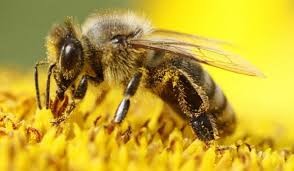 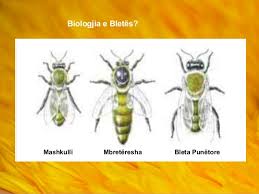 Pluhurimi i luleve dhe mbledhja e nektarit
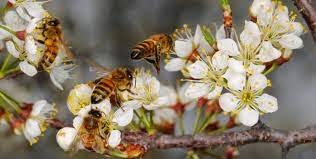 Krimbi i mëndafshit
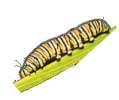 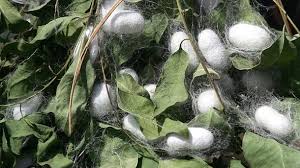 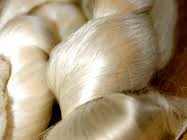 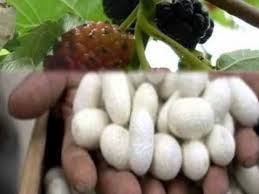